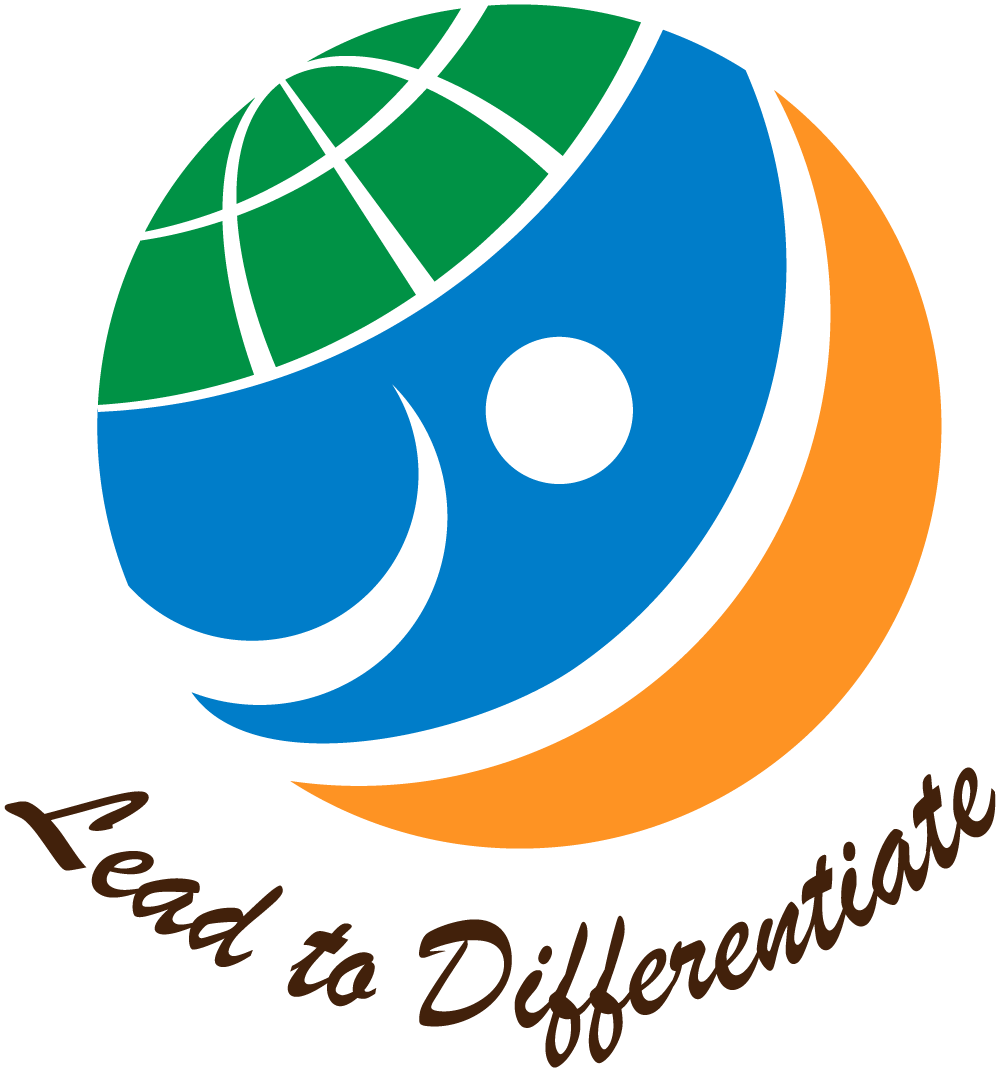 GoWind-n-Sun EnerTechCon India 
Private Limited
Potential Sites for Wind & Wind-Solar Hybrid Power Projects in India
Karnataka
WPD – Wind Power Density in kg per sq.m.
GoWind-n-Sun EnerTechCon India
Gujarat
GoWind-n-Sun EnerTechCon India
Madhya Pradesh
GoWind-n-Sun EnerTechCon India
Maharashtra
GoWind-n-Sun EnerTechCon India
Tamil Nadu
GoWind-n-Sun EnerTechCon India
Telangana
GoWind-n-Sun EnerTechCon India
Comments
Mast height is mentioned, which is actual measurement height. Extrapolation done at 140 m, since big towers are planned now a days.
Accuracy is more than 95%+
All sites are suitable for wind-solar hybrid projects
Investment in early stage projects are helpful –
For better planning the project right from the beginning
Use of new and innovative technologies
For Cost optimization
GoWind-n-Sun EnerTechCon India
Contact Us:
GoWind-n-Sun EnerTechCon India Private Limited
Pune - INDIA
Email: gowindnsun@gmail.com
Phone: +91 91585 67 110

http://gowindsun.com